FAM ARAUJO BENITEZ
46 m2
SAN JOSE TILOSTOC, EDO DE MEX.
GILBERTO/AMERICANO
20/11/2019
12/12/2019
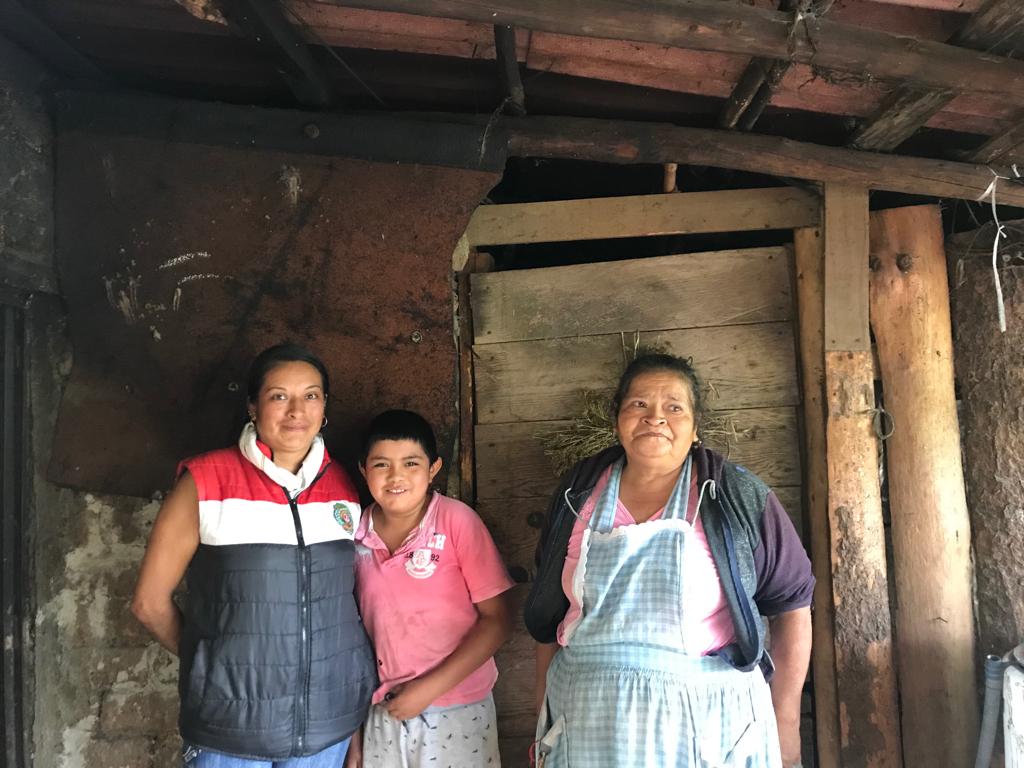 ACTA DE ENTREGA
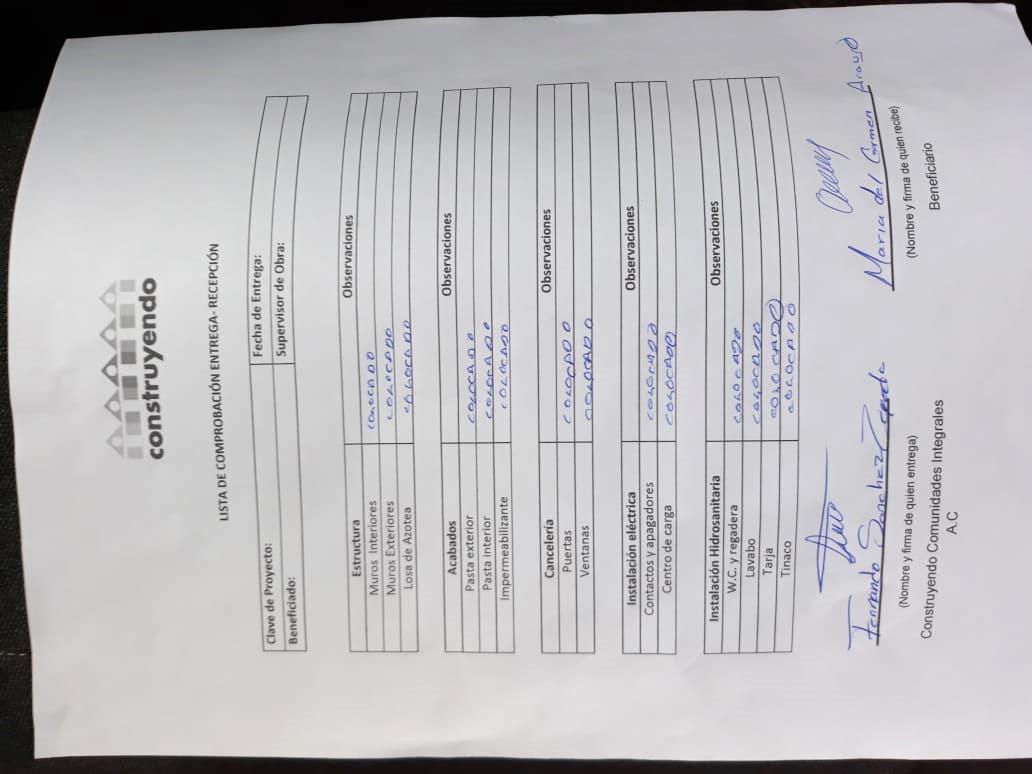 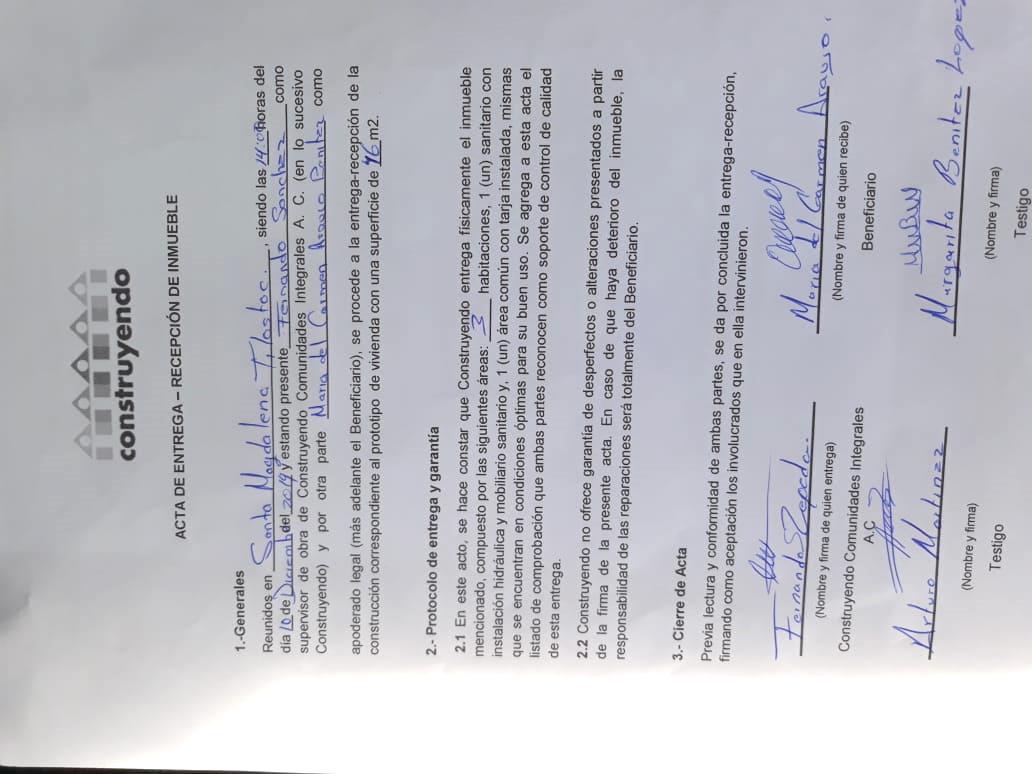